Make Music
Muusika.Kaardid
Vali pillid, lisa helid ja vajuta nuppe muusika mängimiseks.
scratch.mit.edu
Make Music
Muusika. Kaardid
Proovi neid kaarte:
Trumm
Rütm
Trummi animeerimine 
Meloodia
Akord
Üllatuslugu
Beatbox
Heli lindistamine
Loo mängimine
scratch.mit.edu
Trumm
Vajuta klahvi trummi mängimiseks.
1
Muusika
Trumm
scratch.mit.edu
1) TAUSTA JA SPRAIDI LISAMINE
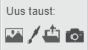 Vali taust.
Vali trummipilt teema "Music“  alt.
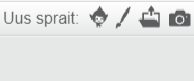 2) LISA SEE KOOD
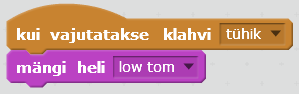 Vali heli, mida soovid lisada, noolega avanevast menüüst.
3) KATSETA!

Vajuta katsetamiseks tühiku klahvi.
Rütm
Mängi järjest erinevaid trumme.
2
Muusika
Rütm
scratch.mit.edu
1) TAUSTA JA SPRAIDI LISAMINE
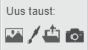 Vali trummipilt teema "Music“  alt.

Vali taust.
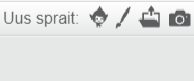 2) LISA SEE KOOD
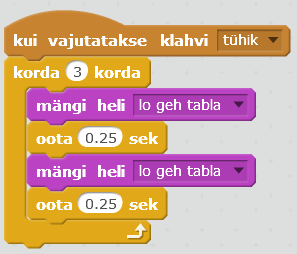 Trüki, mitu korda kordab.

Rütmi muutmiseks proovi erinevaid arve.
3) KATSETA!
Vajuta katsetamiseks tühiku klahvi
Trummi animatsioon
Trummide animeerimiseks vaheta kostüüme.
3
Muusika
Trummi animeerimine
scratch.mit.edu
1) TAUSTA JA SPRAIDI LISAMINE
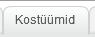 Vali trummipilt teema "Music“  alt.
Kostüümide nägemiseks klõpsa
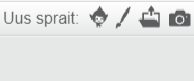 Kasutades joonistusvahendeid võib värvida trumme.
2) LISA SEE KOOD
Klõpsa
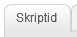 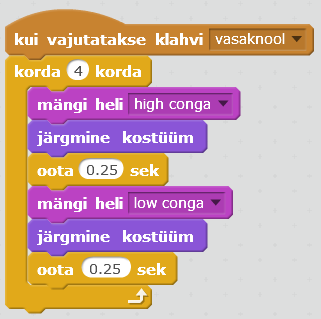 3) KATSETA!
Katsetamiseks vajuta vasaknoolt.
Meloodia
Mängi mitut nooti.
4
Muusika
Meloodia
scratch.mit.edu
1) TAUSTA JA SPRAIDI LISAMINE
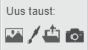 Vali pill teema "Music“  alt.

Vali taust.
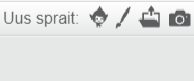 2) LISA SEE KOOD
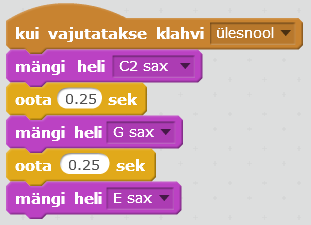 Vali üles ülesnool
(või mõni muu klahv).
Vali erinevad helid.
3) KATSETA!
Katsetamiseks vajuta ülesnoolt.
Akord
Mängi rohkem kui ühte pilli korraga.
5
Muusika
Akord
scratch.mit.edu
1) TAUSTA JA SPRAIDI LISAMINE
Vali pill teema "Music“  alt.

Vali taust.
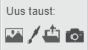 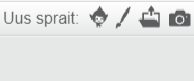 2) LISA SEE KOOD
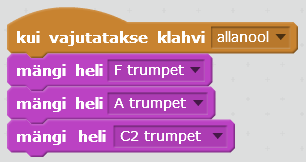 Vali allanool
(või mõni muu klahv).
Vali erinevad helid, mida mängitakse korraga.
NIPP
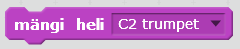 Kasuta tükki
et mängida kõiki helisid korraga.
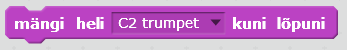 Kasuta tükki
et mängida helisid üksteise järel.
Üllatuslugu
Mängi suvalist lugu.
6
Muusika
Üllatuslugu
scratch.mit.edu
1) SPRAIDI LISAMINE
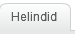 Vali pill teema "Music“  alt.
Klõpsa	ja siis näed kõiki oma pilli helisid.
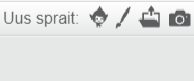 2) LISA SEE KOOD
Klõpsa

	       Vali nool paremale.
    Lisa juhuarvu tükk. 


Trüki arv kui palju erinevaid helisid instrumendil on.
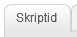 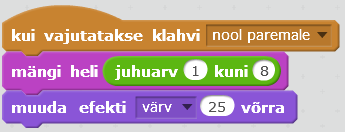 3) KATSETA!
Vajuta katsetamiseks noolt paremale.
Beatbox
Mängi mitut häält järjest.
7
Muusika
Beatbox
scratch.mit.edu
1) VALI SPRAIT
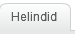 Vali mikrofon.
Klõpsa
et näha beatboxi helisid.
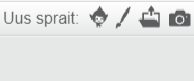 2) LISA SEE KOOD
Klõpsa

Vali b (või mõni muu klahv).
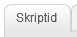 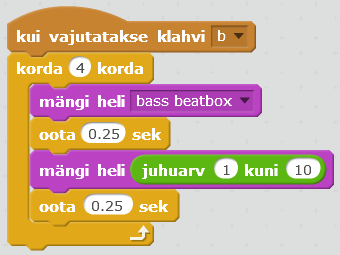 Lisa juhuarvu tükk.
3) KATSETA!
Vajuta katsetamiseks klahvi B.
Heli lindistamine
Lindista enda heli.
8
Muusika
Heli lindistamine
scratch.mit.edu
1) TAUSTA JA SPRAIDI LISAMINE
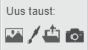 Vali ükskõik milline sprait.

Vali taust.
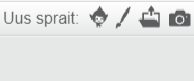 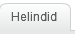 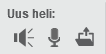 Klõpsa
Klõpsa sellele ikoonile. (Vaja läheb mikrofoni.)
Klõpsa lühikese heli lindistamiseks,  nagu “põmm” või  “plaks”.
2) LISA SEE KOOD
Klõpsa


Vali c
(või mõni muu klahv).
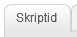 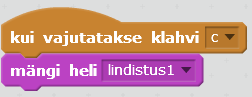 3) KATSETA!
Press the C key to start.
Loo mängimine
Lisa korduv heli taustaks
9
Muusika
Loo mängimine
scratch.mit.edu
1) SPRAIDI LISAMINE
Lisa sprait nagu näiteks kõlar.
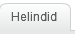 Klõpsa
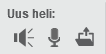 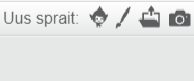 Vali heli kategooriast Muusika.
2) LISA SEE KOOD
Klõpsa
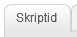 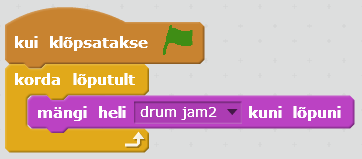 NIPP
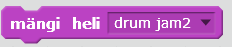 )
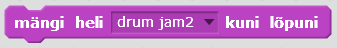 Pane tähele, et kasutaksid
või muidu hakkab muusika endaga samal ajal mängima.
(mitte